High Performance Computing in Life SciencesPart I                             PartIIHPC Introduction                       BioComputing Sofware Introduction
Oleksandr Moskalenko
om@ufl.edu
Matt Gitzendanner
 magitz@ufl.edu
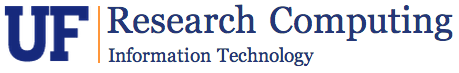 Summary
The scale of biocomputing challenges
The evolution of High-Performance Computing
Current state of the traditional computing
Parallelizing analyses
Traditional multiprocessing
Hadoop
Specialized approaches
The interfaces
GUI vs. Web vs. Batch (comman-line)
Biocomputing Software (Part II)
Historical Perspective
From a molecule to millions of genomes
[Speaker Notes: Differs from the traditional HPC in how nodes are provisioned]
The Beginning
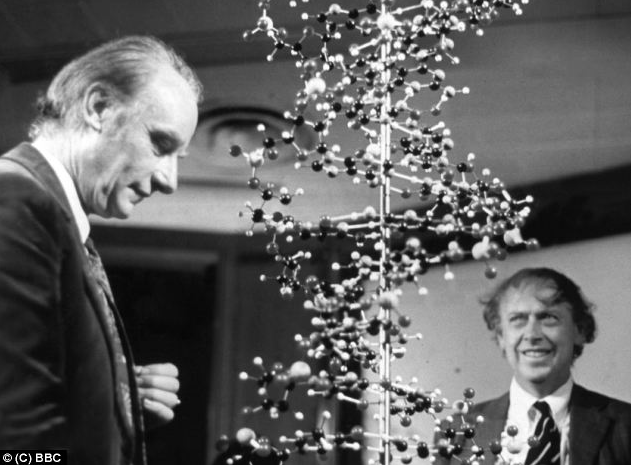 Sequencing Data Scaling
Genome Size * Coverage
Viral – 1-100kbp
Bacteria, Archaea – 1-10Mbp
Simple Eukaryotes – 10-100 Mbp
Animals, Plants – 100Mbp - > 100Gbp
Sequencing Coverage
~10x in the Sanger Shotgun WGS times
~30x for an average analysis
~100x for metagenomic studies
Up to ~1000x for low-frequency SNP analysis in mixed samples
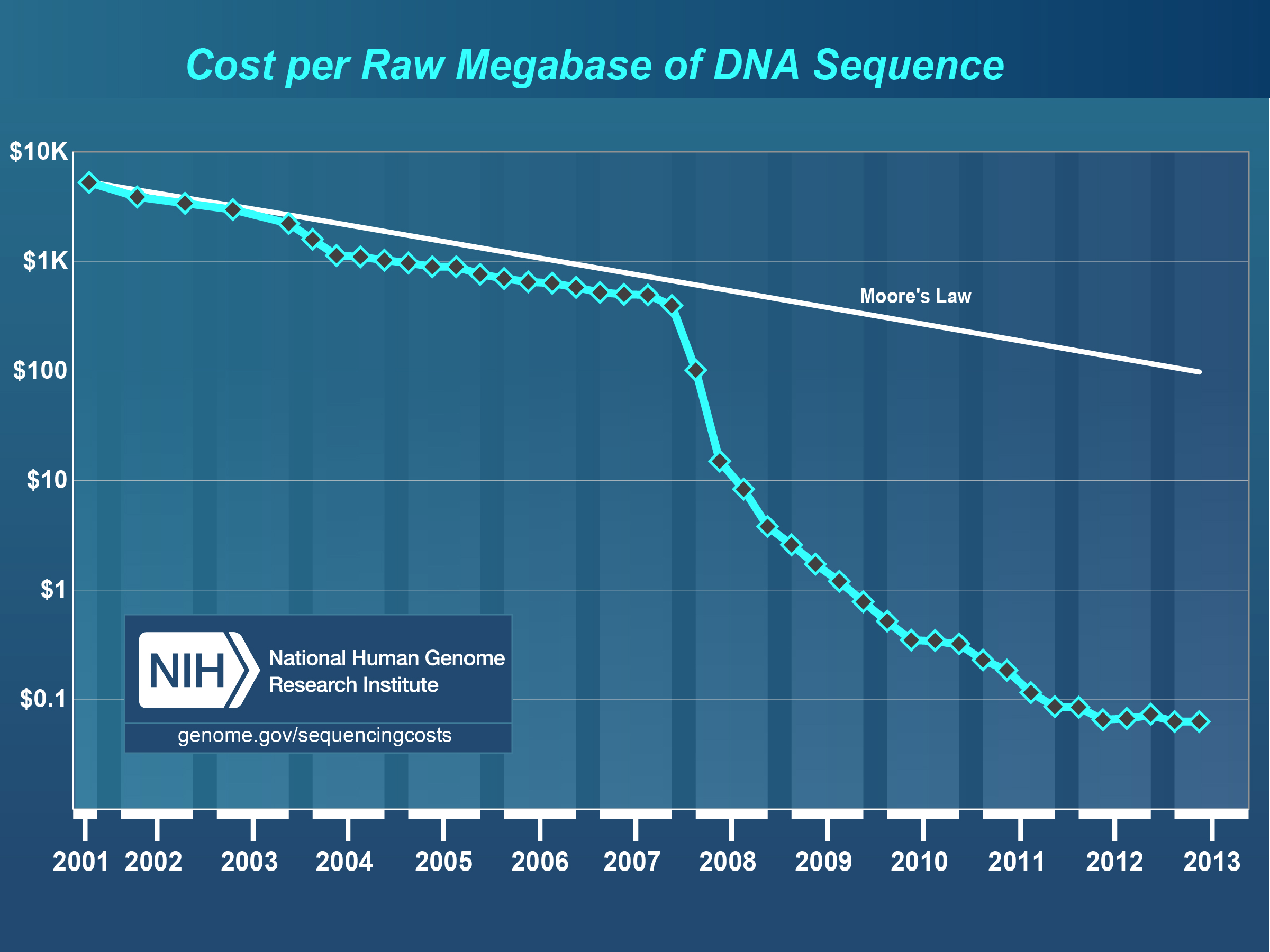 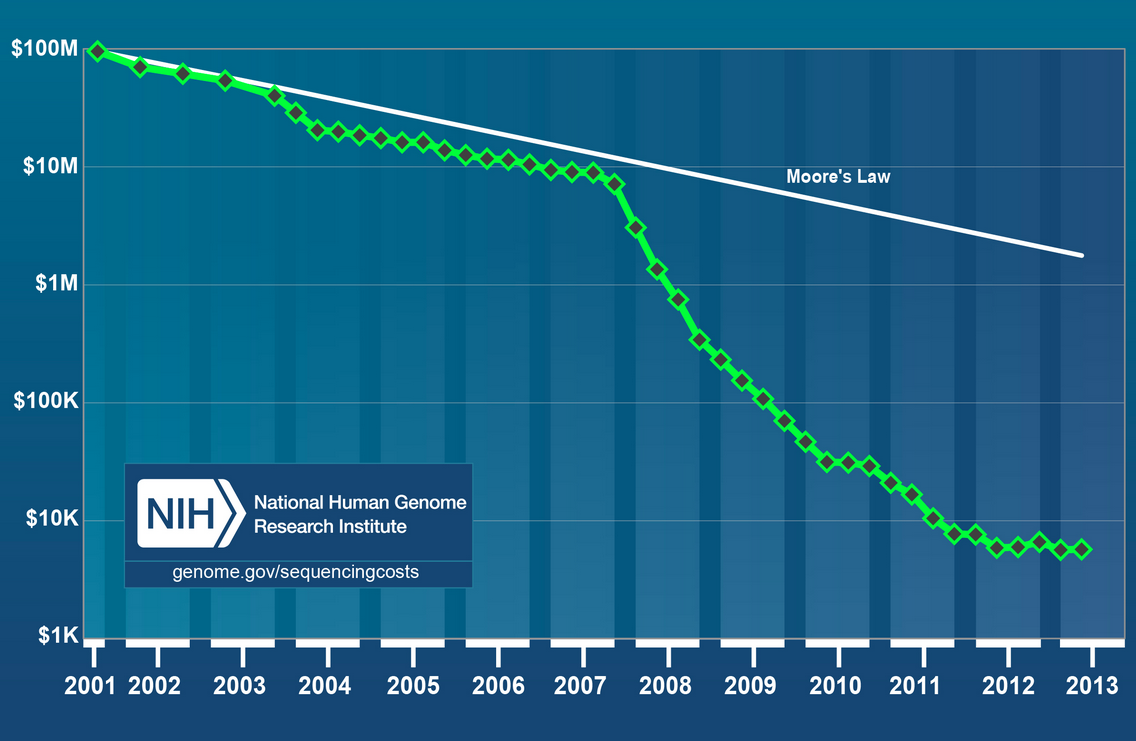 Growth of Sequencing Data
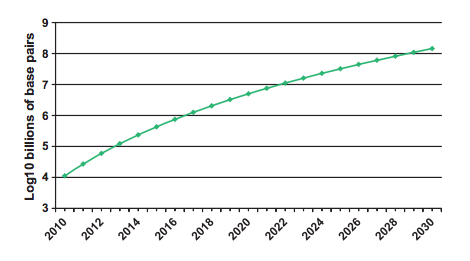 106 (Mb) -> 109 (Gb) -> 1012 (Tb) -> 1015 (Pb) -> 1018 (Eb) -> 1021 (Zb)
Grossman et al. (2011)
[Speaker Notes: 2013 = over 1PB of sequencing data in OSDC]
Growth of Sequencing Data
1 Gigabyte: A pickup truck filled with paper OR A symphony in high-fidelity sound OR A movie at TV quality
10 Terabytes: The printed collection of the US Library of Congress
2 Petabytes: All US academic research libraries
5 Exabytes: All words ever spoken by human beings.
2.7 Zettabytes: the total amount of global data in 2012 (IDC).
106 (Mb) -> 109 (Gb) -> 1012 (Tb) -> 1015 (Pb) -> 1018 (Eb) -> 1021 (Zb)
Grossman et al. (2011)
[Speaker Notes: 2013 = over 1PB of sequencing data in OSDC]
BioComputing Growth - NGS
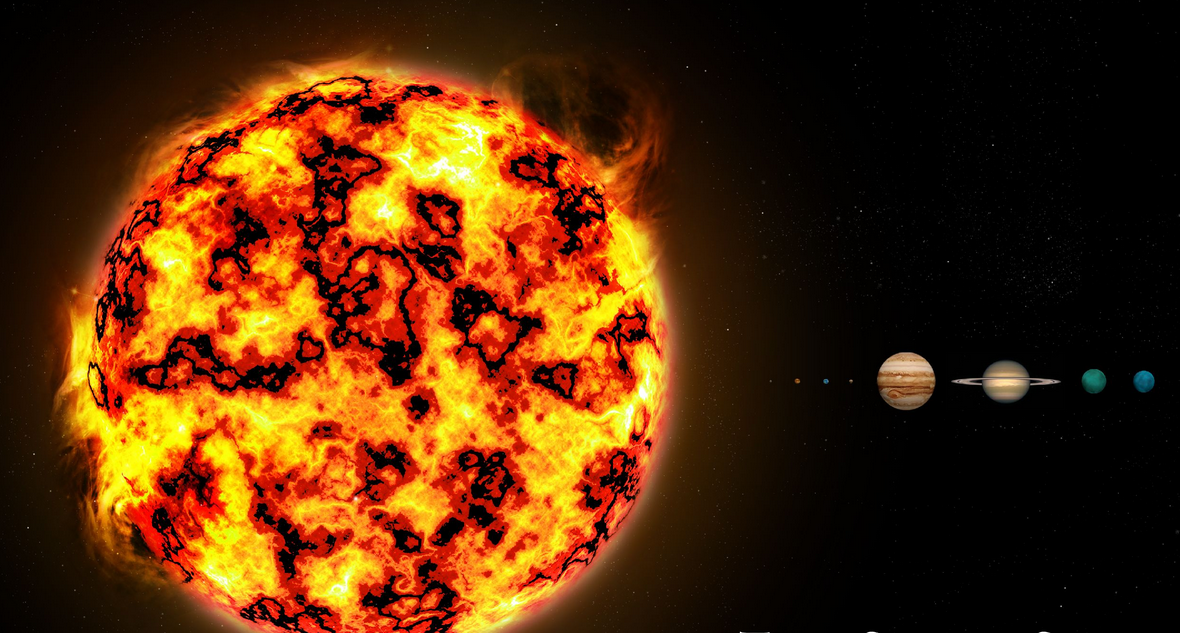 Evolution of HPC
From Local to Global
[Speaker Notes: Differs from the traditional HPC in how nodes are provisioned]
“Local” BioComputing
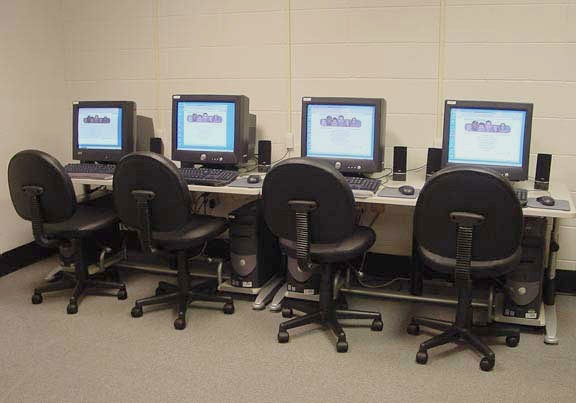 Early Grid BioComputing
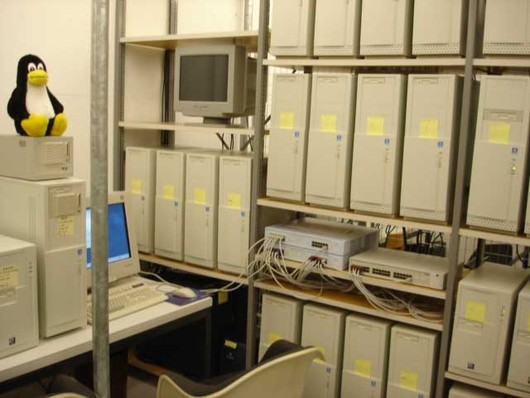 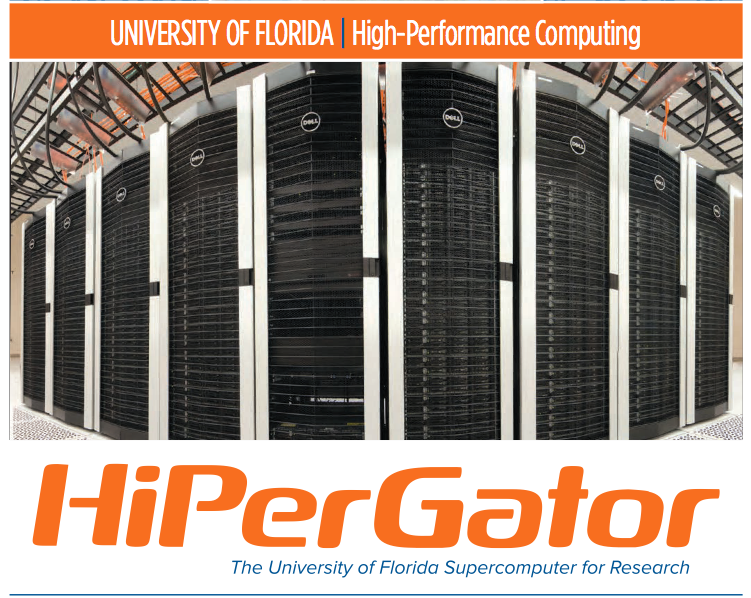 Contemporary Cluster Specs
Storage and Networking:
2Pb – Lustre parallel file system
100Gbit networking, Infiniband Fabric
Computing nodes:
64 x 2.4GHz AMD Abu Dhabi cores
254gb of usable memory
1TB of local storage
Big memory nodes:
512Gb and 1TB memory with 48-80 cores
GPU nodes:
Tesla, Fermi, Kepler GPU classes
HPC Considerations
Scale
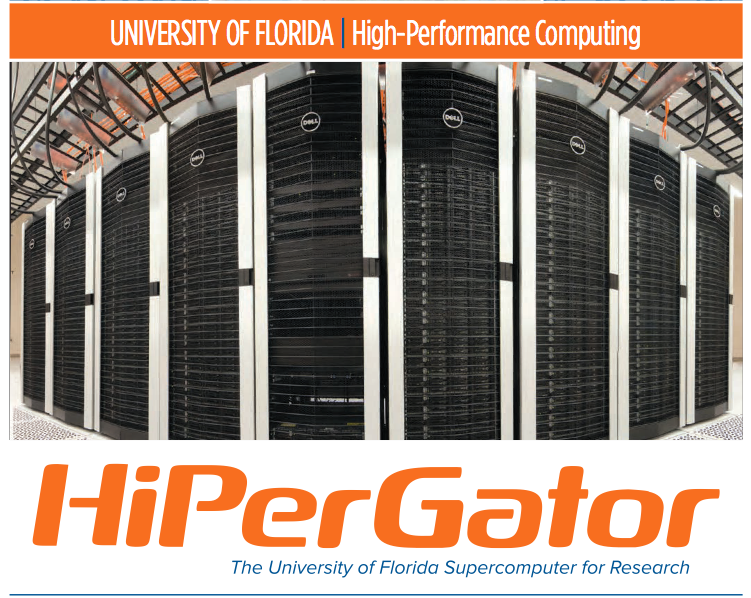 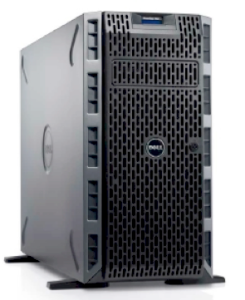 HPC Considerations
Computational capacity vs. 
		power and cooling
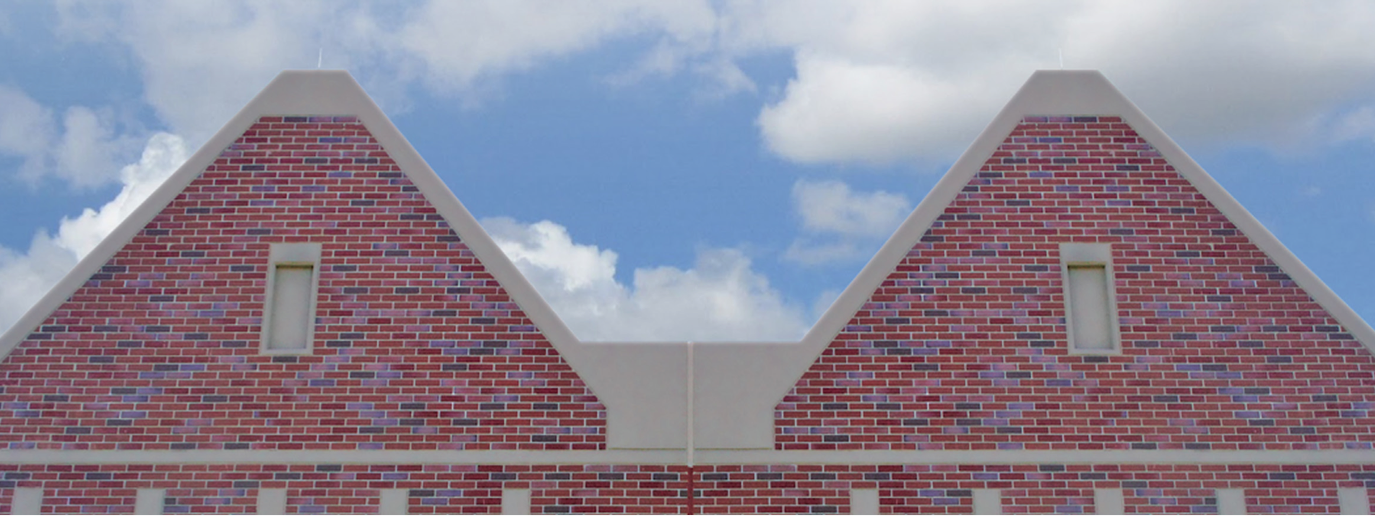 UF Data Center
UF Data Center on Eastside Campus
10,000 sq.ft and 1.75 MW total
5,000 sq. ft. space for Research Computing
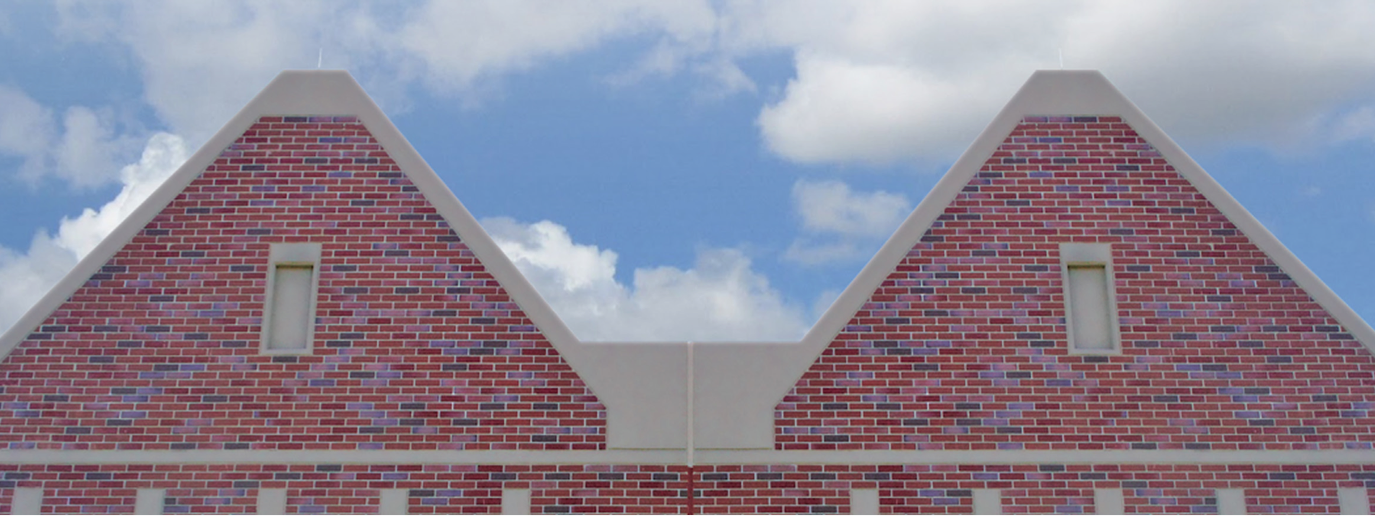 HPC Considerations
Interconnects
Networking
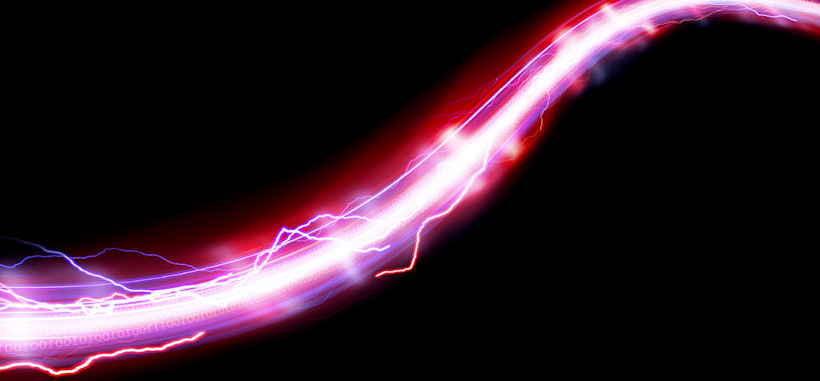 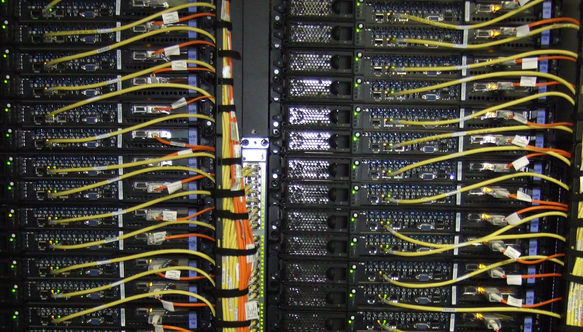 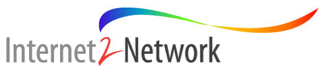 UF was 1st in the nation
Internet2 Innovation Platform
100 Gpbs connectivity
Campus Research Network now 200 Gbps
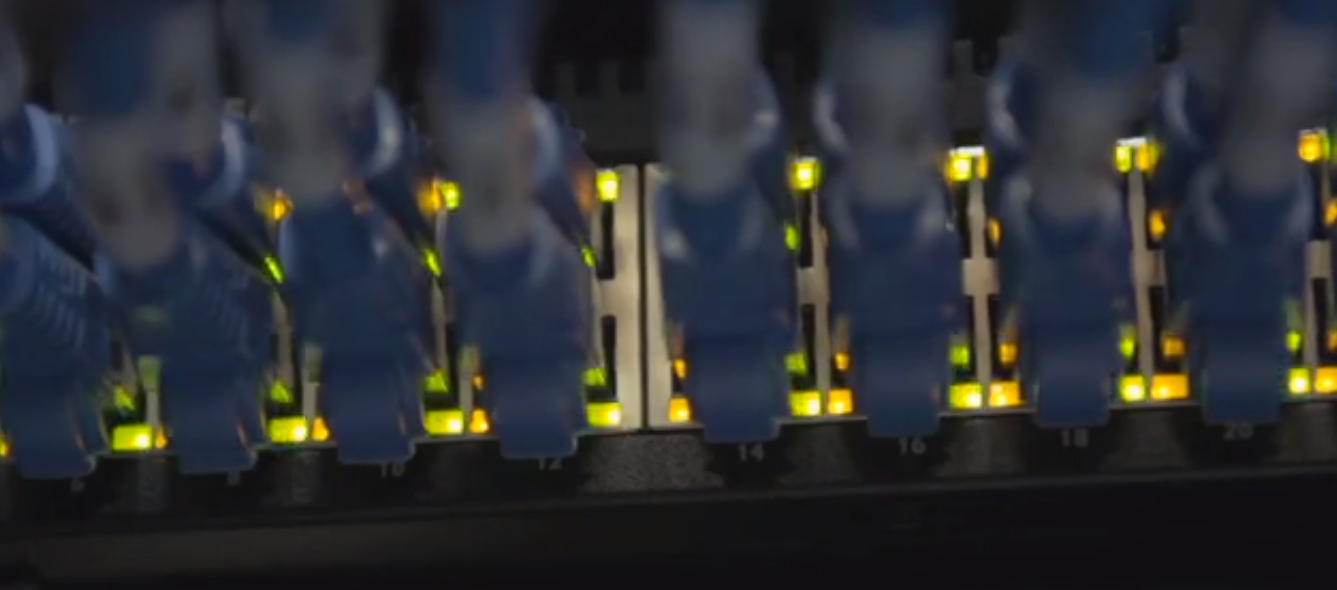 HPC Considerations
Storage
Parallel file systems
High I/O storage
Distributed storage
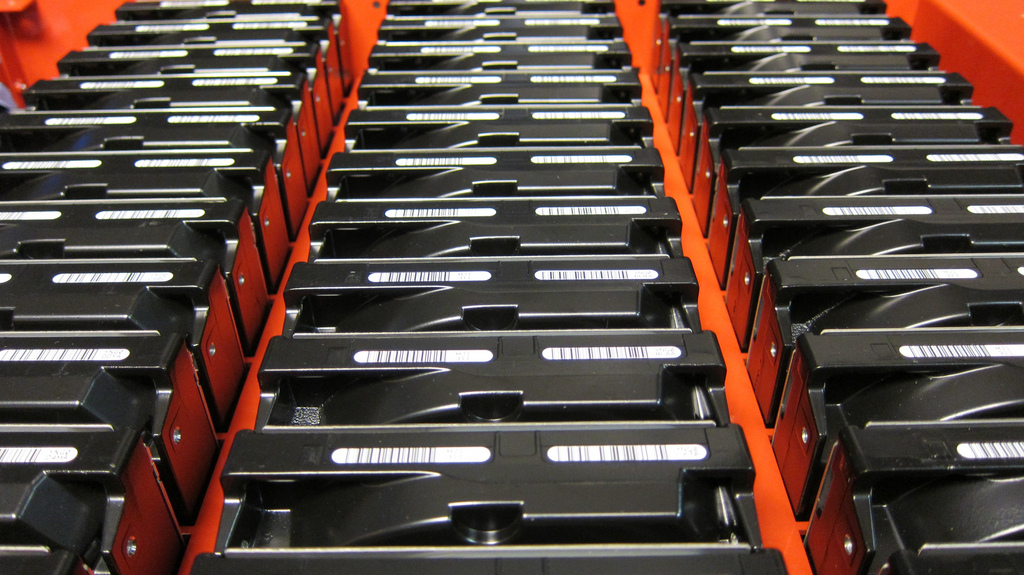 Scaling the HPC
The power of many
[Speaker Notes: Differs from the traditional HPC in how nodes are provisioned]
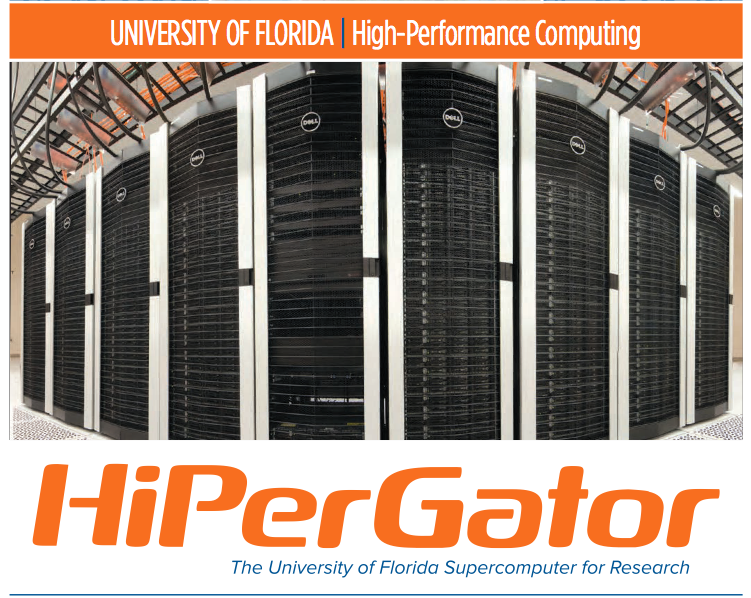 Computational Power
Modeling, phylogenetics, simulations
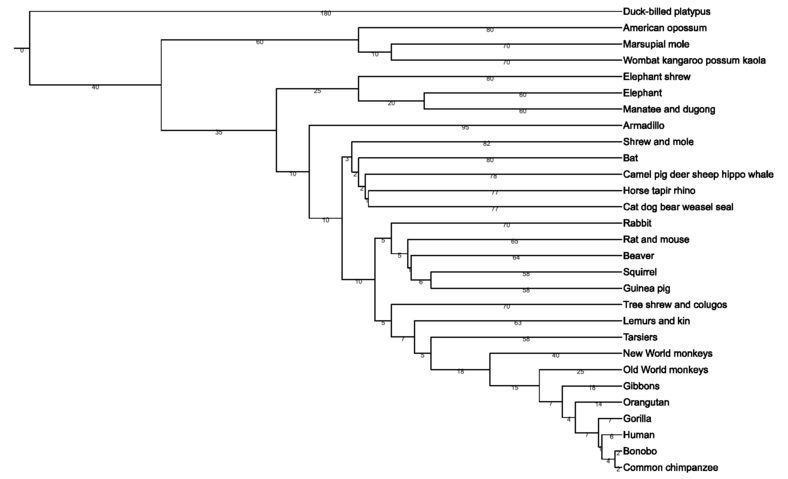 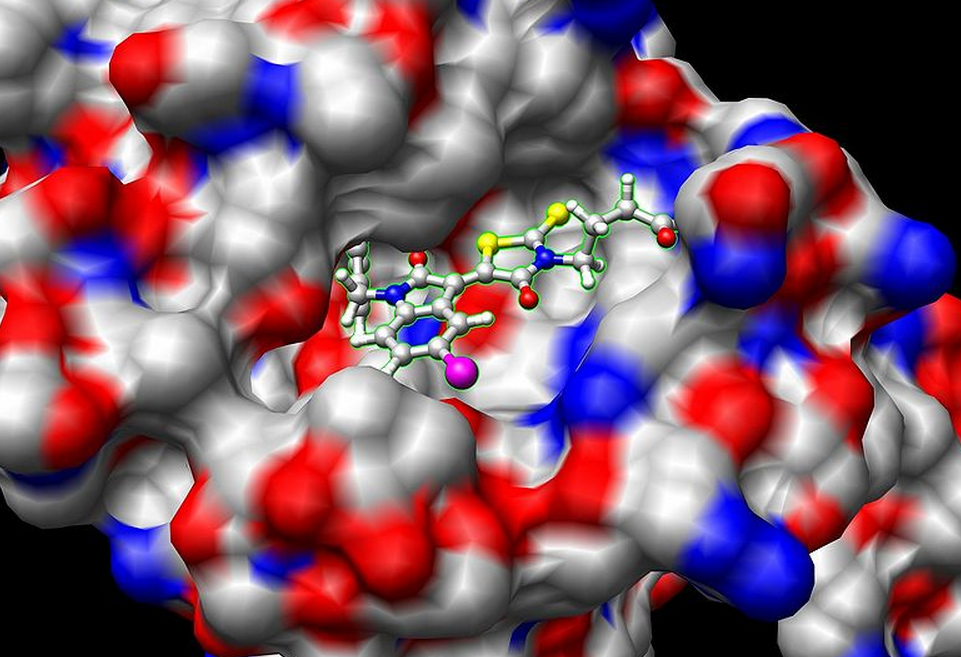 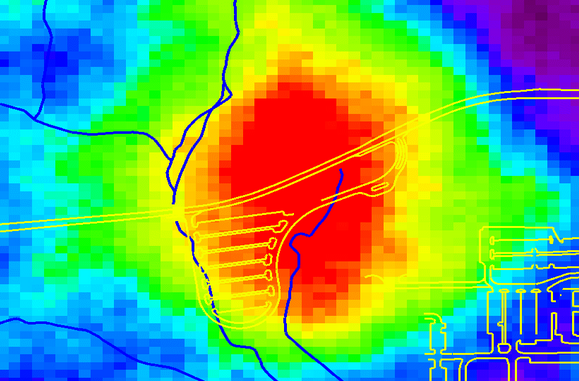 Traditional Computation
De-novo genome assembly
Short-read mapping
RNA-Seq
BS-Seq
CHIP-Seq
SNP calling
Pathway analysis
…

Why? Poor parallelization
Circumventing the Moore’s Law
Divide and conquer
[Speaker Notes: Differs from the traditional HPC in how nodes are provisioned]
Traditional Parallel Computing
Split analyses manually, run separately
Multi-core (SMP) analyses with enabled software
Multi-node (MPI) analyses with specially constructed software
GPU Computing
Highly Parallelizable
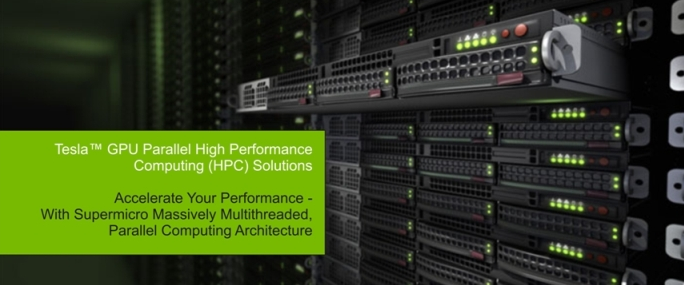 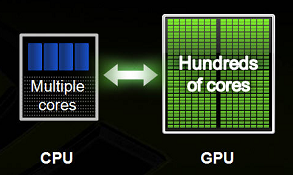 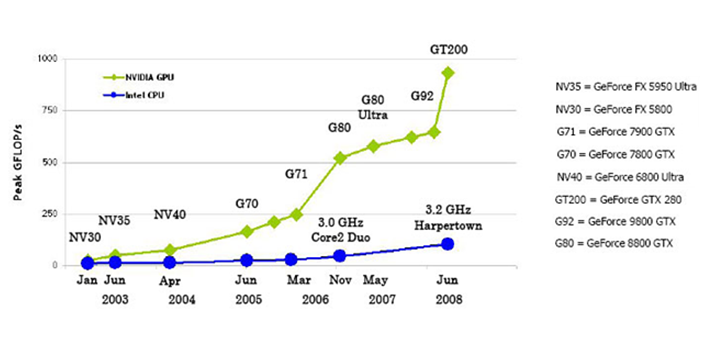 Need the code!

        CUDA
MIC Computing
Highly Parallelizable
Standard x86 cores
No need for learning a different programming paradigm ???
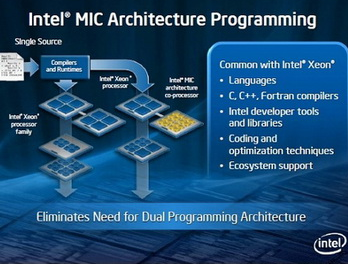 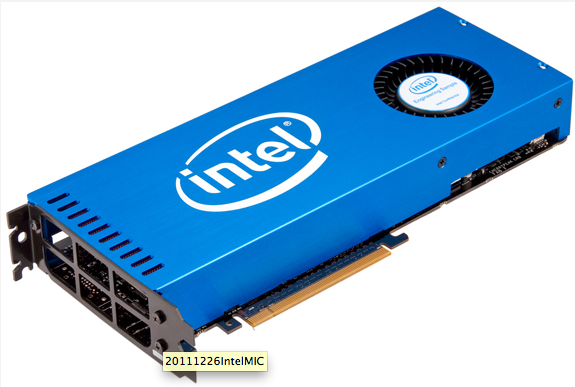 Specialized Processing
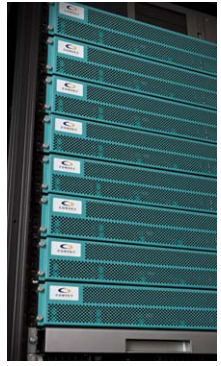 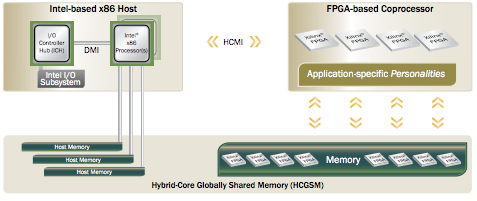 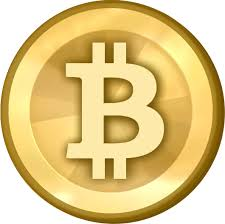 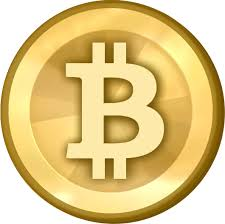 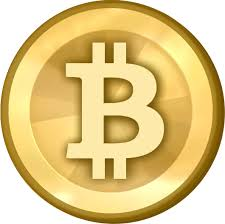 [Speaker Notes: Very expensive
Need specially constructed software
Niche applications
Need the payback]
Distributed Computation (Hadoop)
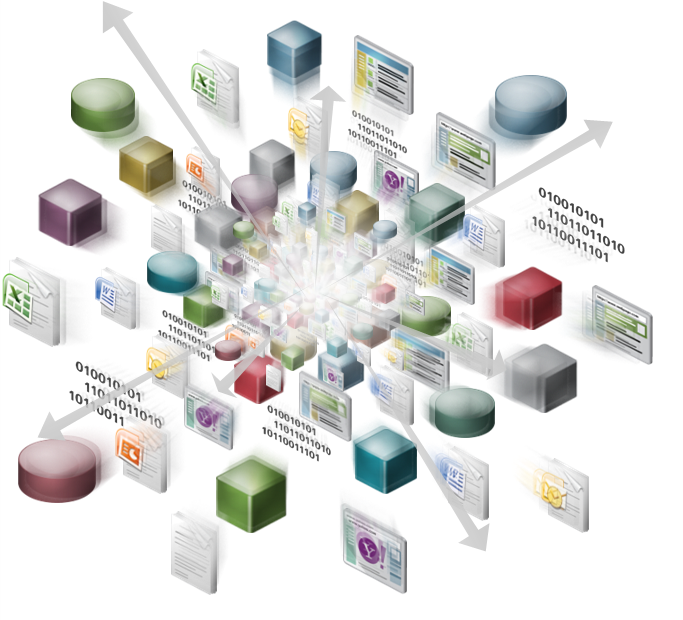 Results
Hypotheses
Patterns
BIG DATA
Map-Reduce Approach
[Speaker Notes: Splitting vs. Parallelization
Examples
Modeling
Local sequence alignment
Simulations]
Biocomputing Cloud 9 ???
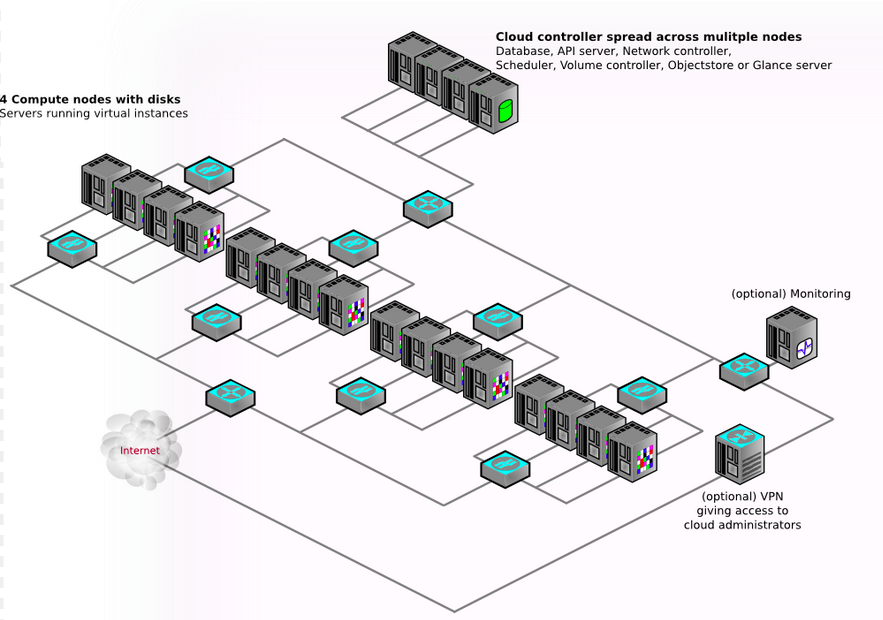 [Speaker Notes: Differs from the traditional HPC in how nodes are provisioned]
Interfaces
Interfaces, Interfaces, Interfaces!!!
[Speaker Notes: Differs from the traditional HPC in how nodes are provisioned]
What the Future May Bring
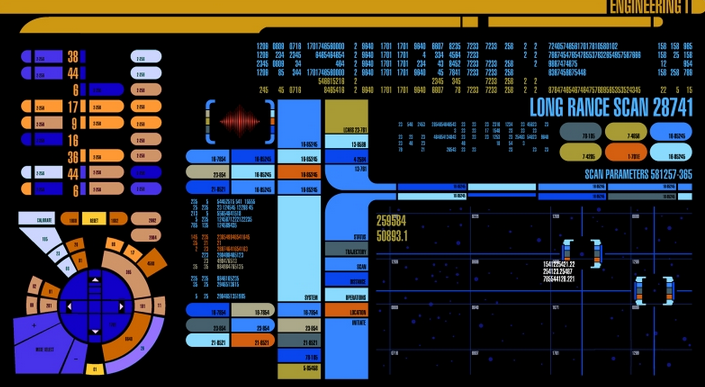 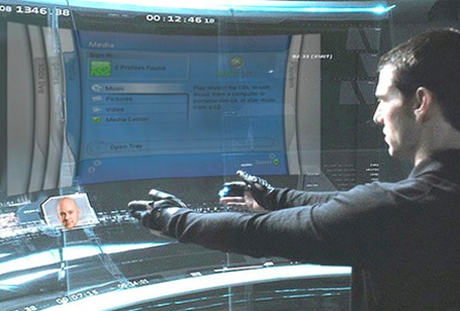 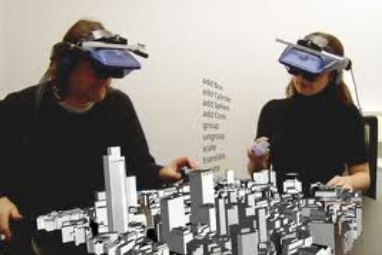 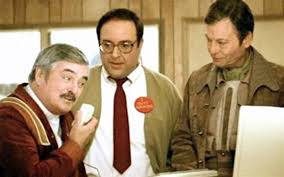 Graphical User Interfaces
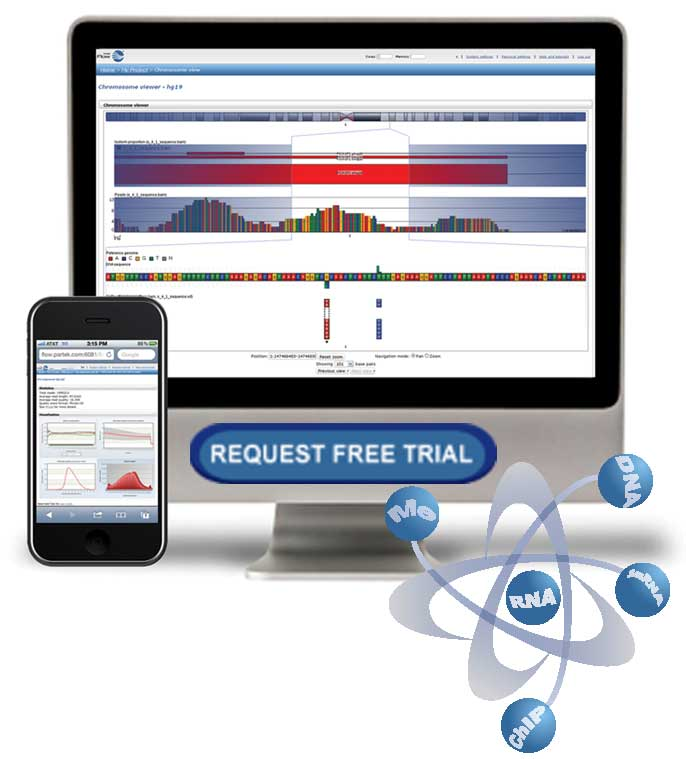 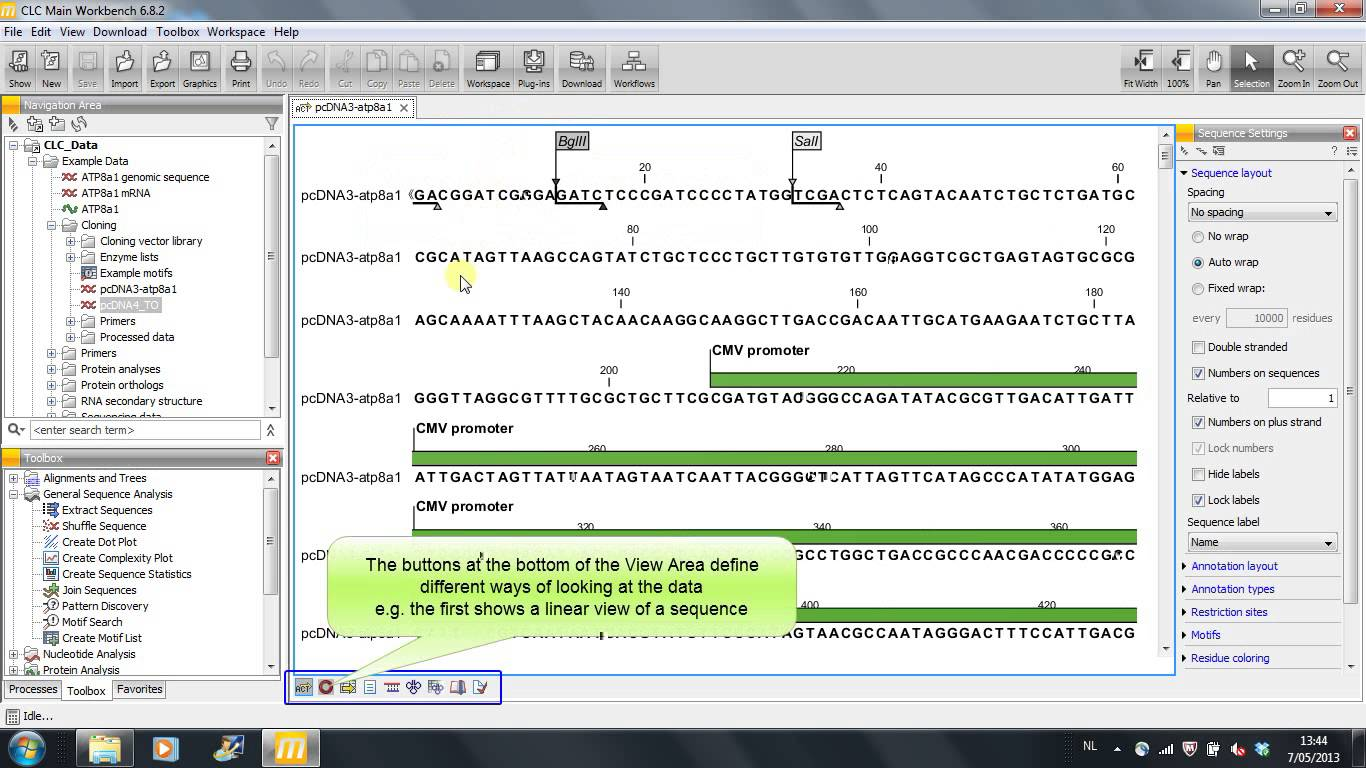 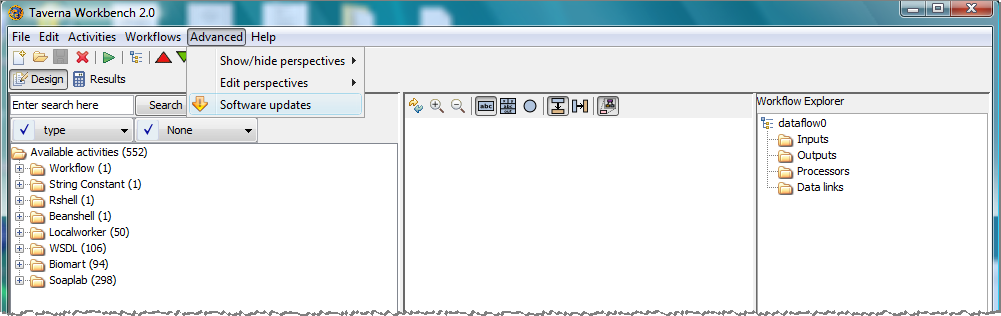 Graphical User Interfaces
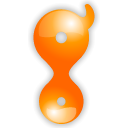 Proprietary applications
Graphical User Interface
Integrate multiple tools, pipelines
User friendly-wizards for analyses
Many can tie into servers or clusters
Often highly optimized
Expensive
Limited flexibility
Limited scalability
Proprietary algorithms
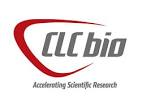 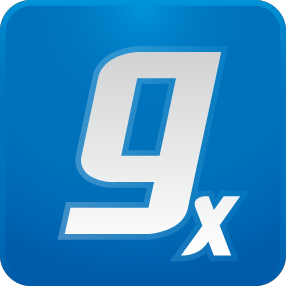 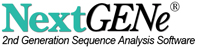 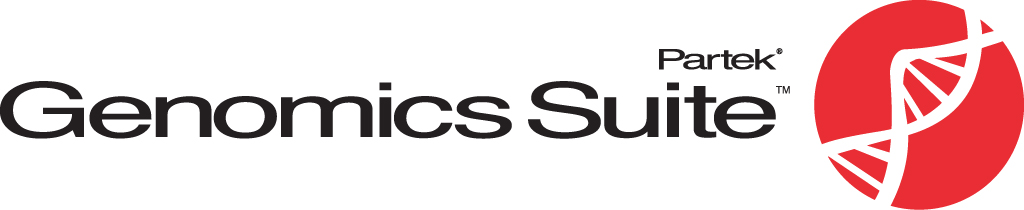 Web Interfaces
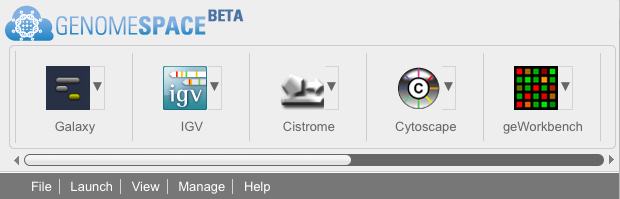 Web Interfaces
Galaxy
Free, Open Source
Public or private instance, physical or cloud-based
Web interface
Most applications can be integrated
User made pipelines
Moderately scalable
Integrating applications time consuming
User made pipelines—where to start? reliability?
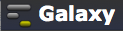 Batch Processing
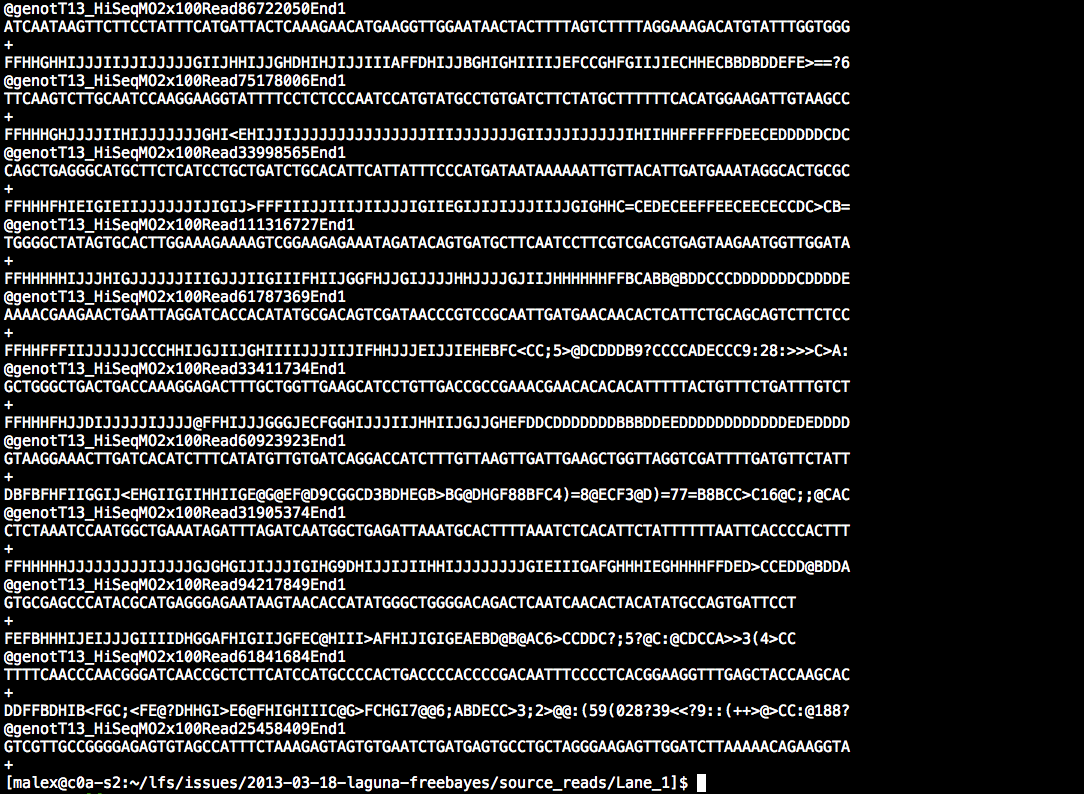 Batch Processing
User
interaction
Scheduler
Compute
resources
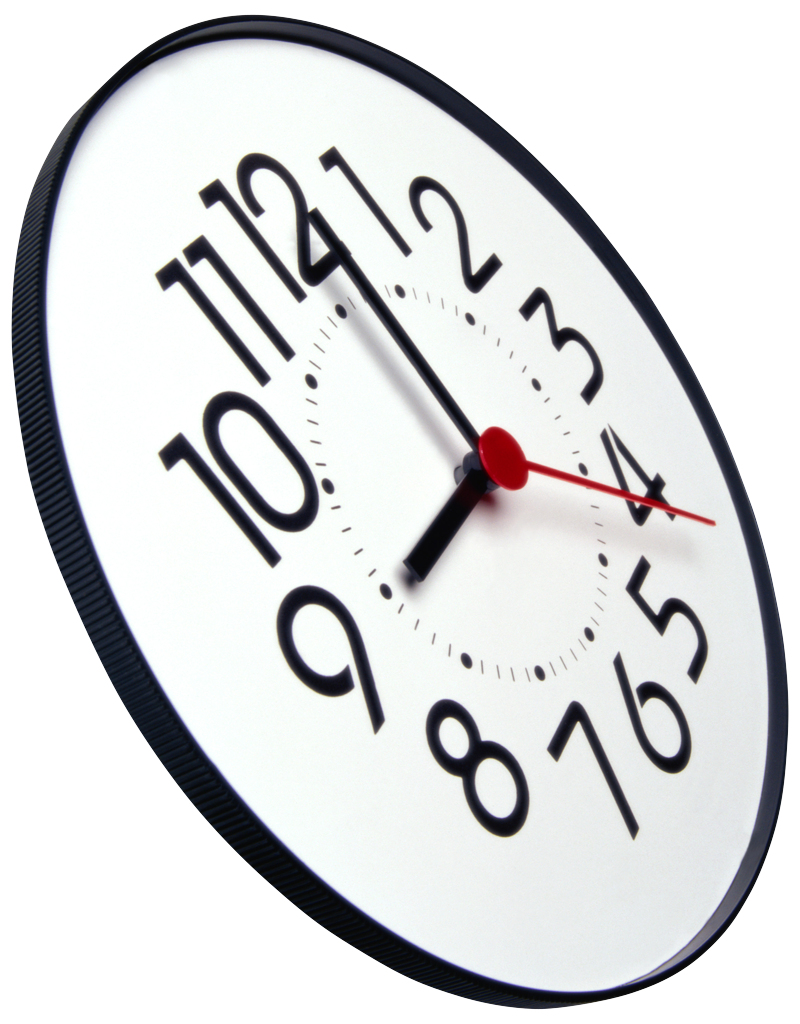 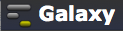 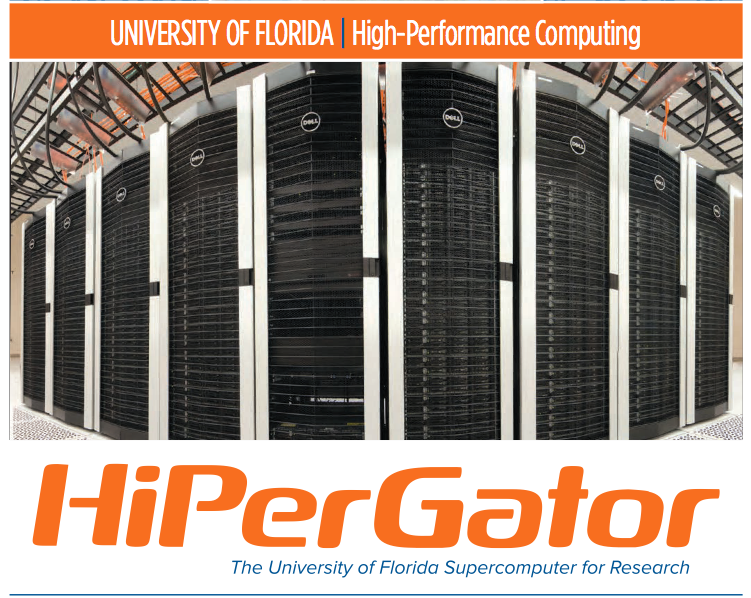 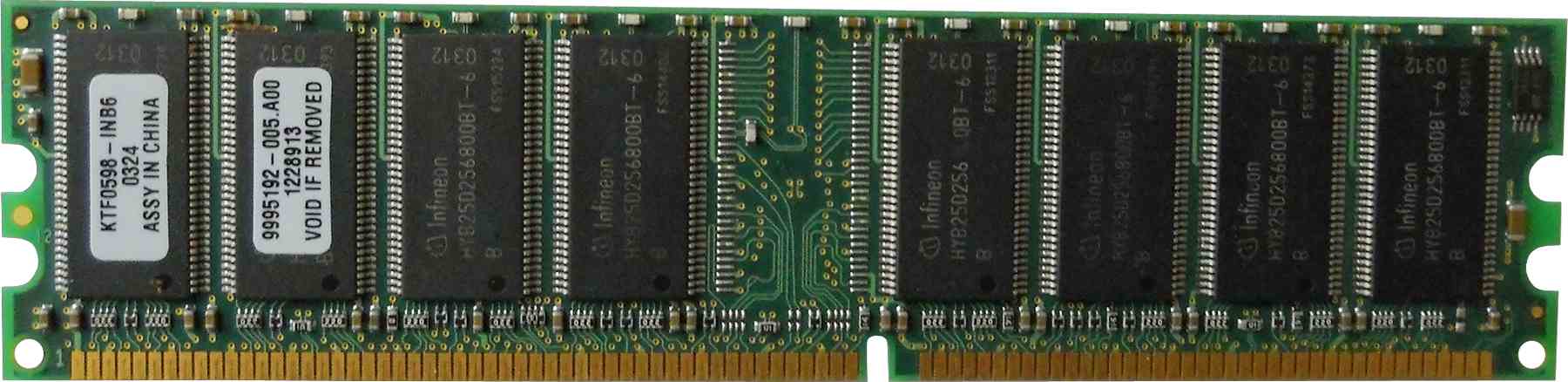 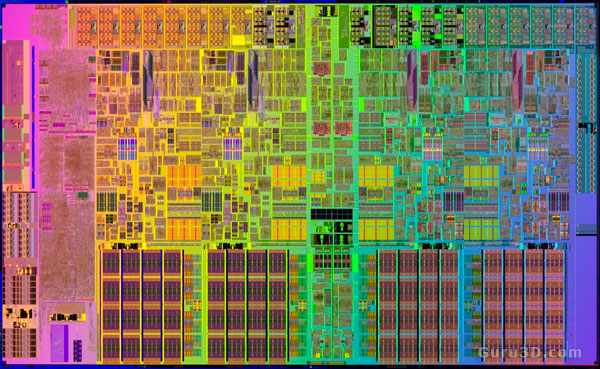 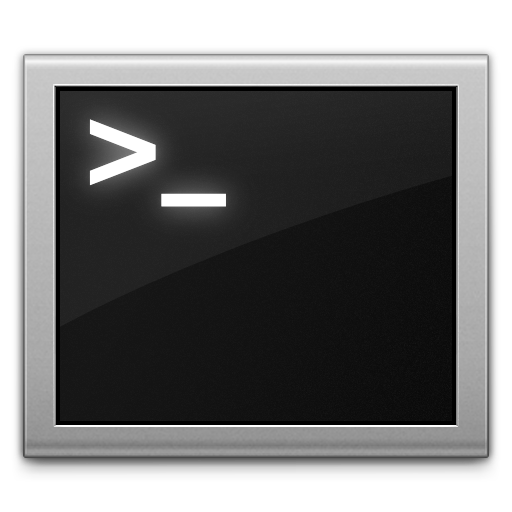 Tell the scheduler what you want to do
Your job runs on the cluster
Login node
(Head node)
Batch Processing
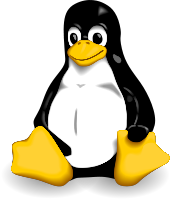 The Linux Command Line
Maximum flexibility
Most  informatics tools run under Linux
Write your own tool, or script
Maximum scalability
Learning barrier of entry
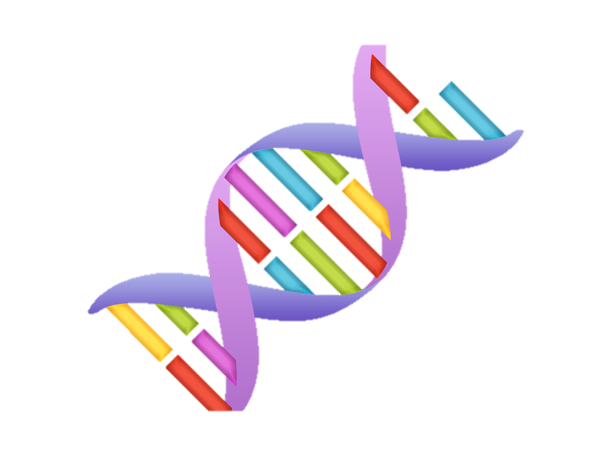 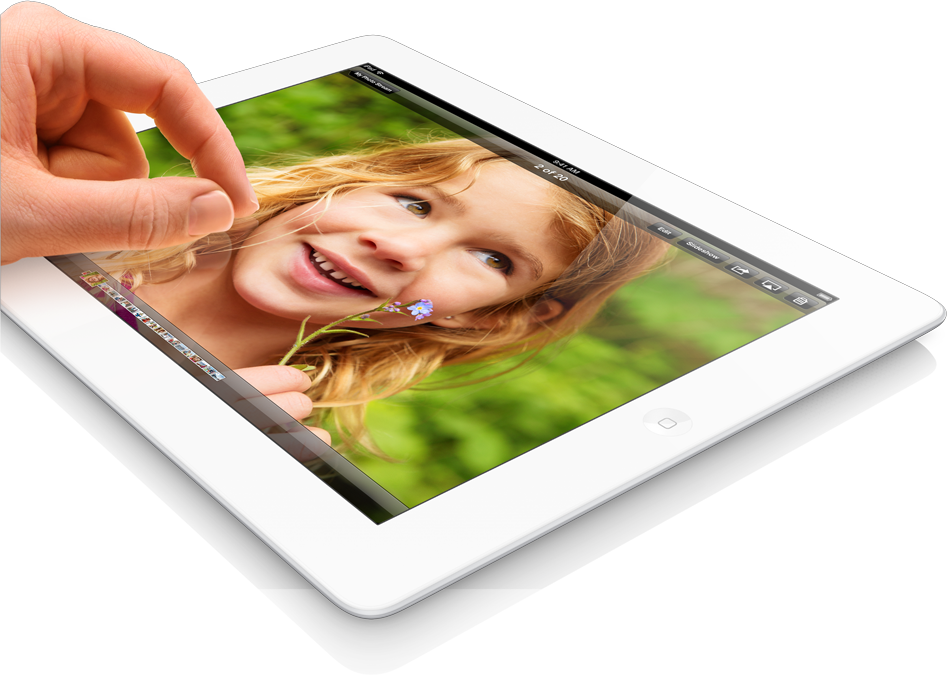 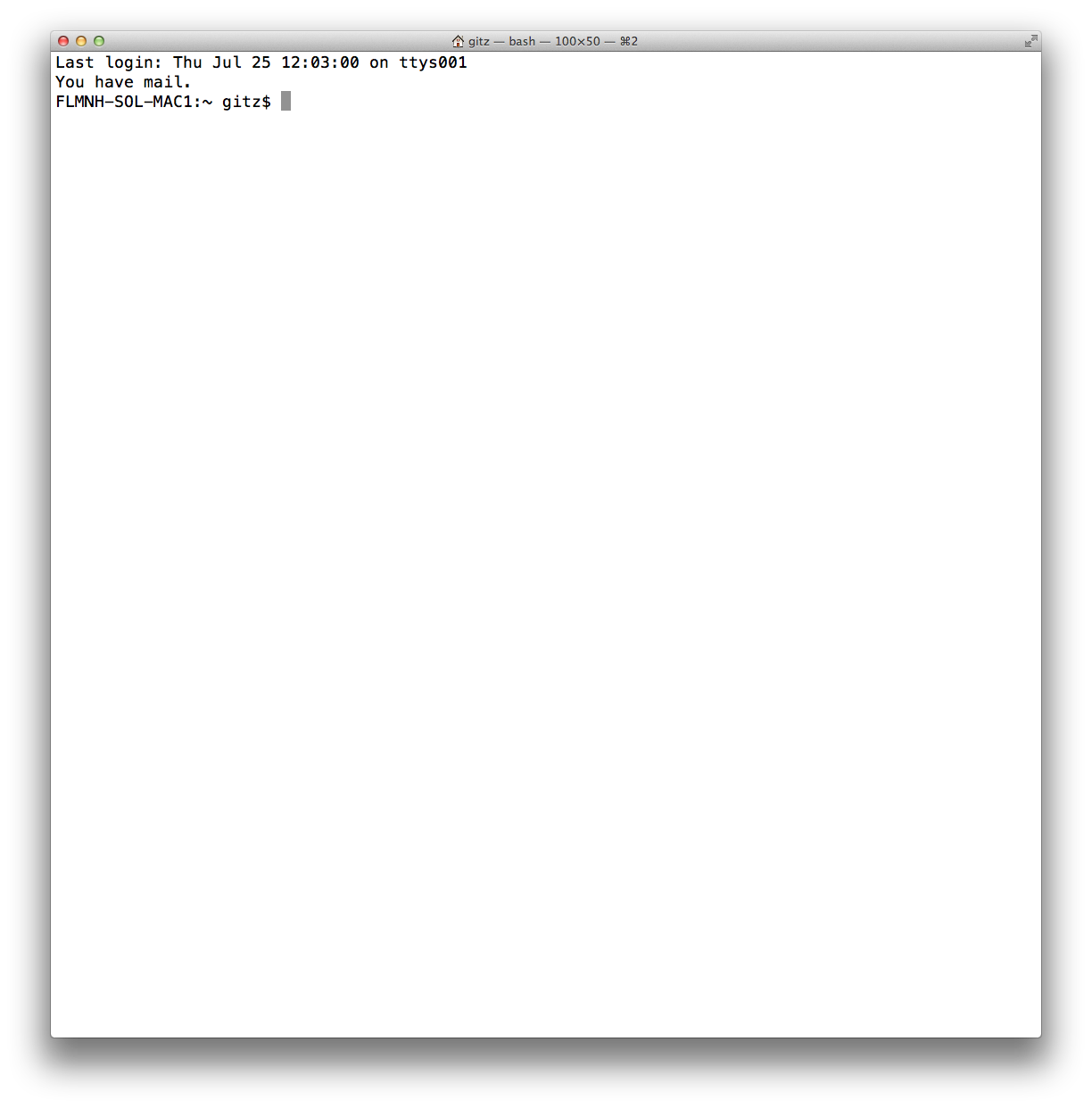 Batch processing
Submission Script
#!/bin/bash
#PBS -N My_Job_Name
#PBS -M Joe_Shmoe@ufl.edu
#PBS -m abe
#PBS -o My_Job.log
#PBS –e My_Job.err
#PBS -l nodes=1:ppn=1
#PBS -l walltime=00:05:00
#PBS –l pmem=900mb

cd $PBS_O_WORKDIR
date
module load test_app
test_app –i file.txt
Scheduler
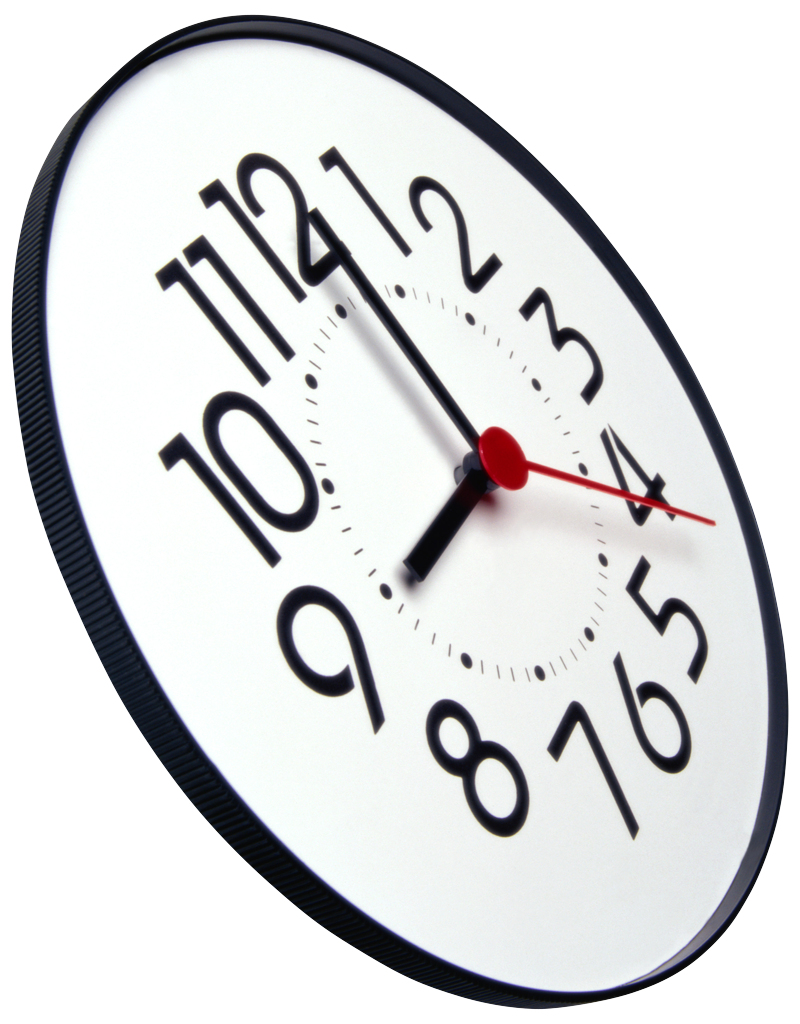 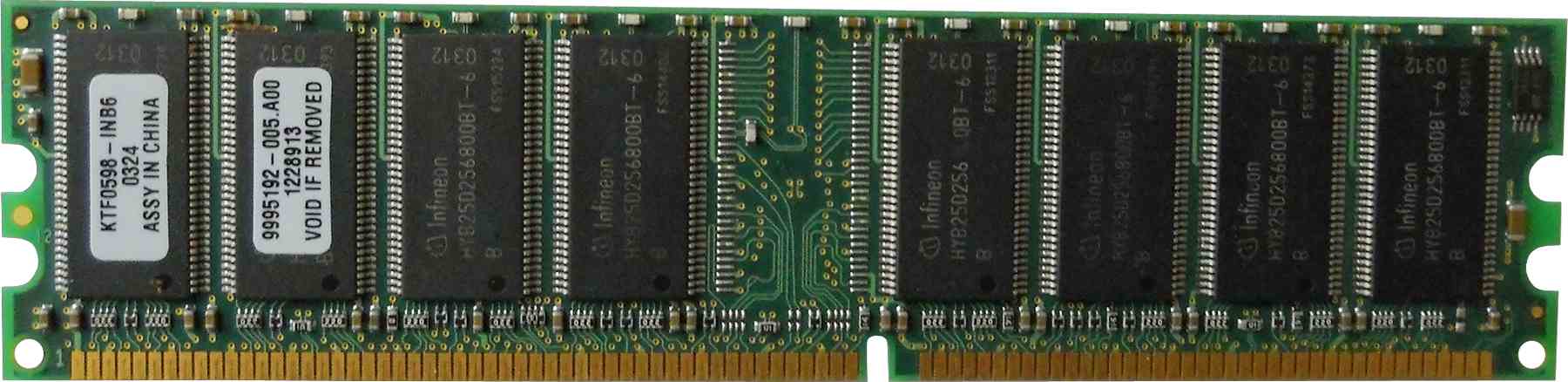 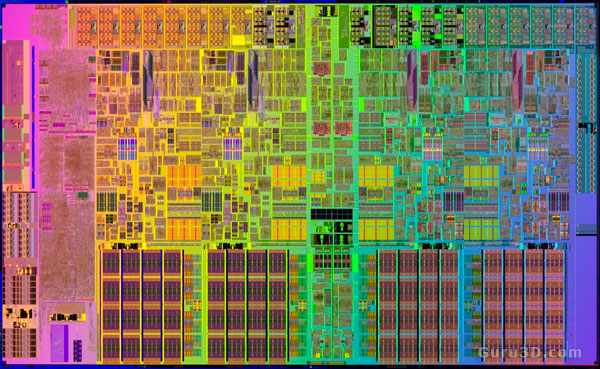 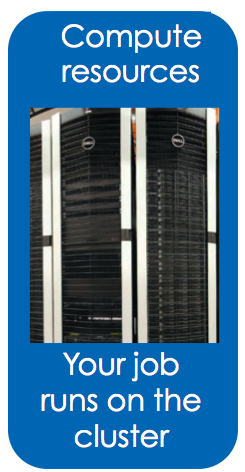 Tell the scheduler what you want to do
[Speaker Notes: All #PBS need to go at top.]
Accessing software via environment modules
module load trinity

Automatically:
Sets, $HPC_TRINITY_DIR
To run Inchworm, simply type
 inchworm --reads reads.fa --run_inchworm [opts] 

Loads Bowtie and Allpaths, two Trinity dependencies
You don’t need to hunt those down, or worry if they are in your path or not
It’s all in the software!
Matt Gitzendanner

UF Research Computing
Questions?
Thank you!